Тест по теме «Зрительный анализатор»
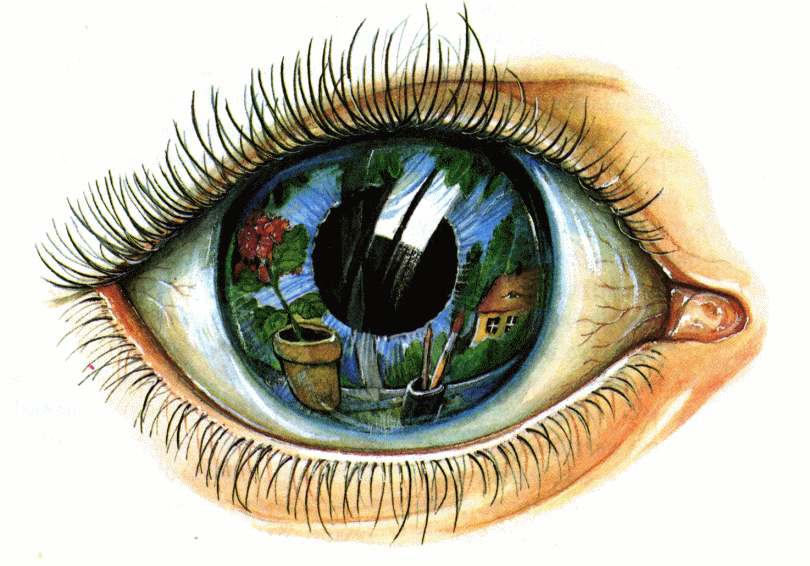 1. Приобретенная близорукость развивается из-за
А. увеличения кривизны хрусталика   
Б. удлиненной формы глазного яблока   
В. уменьшения кривизны хрусталика   
Г. изменения диаметра зрачка
2. Центральное звено зрительного анализатора находится в  .........  доле коры больших полушарий
А.  затылочной   
Б.  теменной
В.  височной   
Г.  лобной
3. Сетчатка — место расположения
А. хрусталика
   
Б.  кровеносных сосудов глаза
   
В. зрачка 
  
Г. зрительных рецепторов
4. Наиболее четко человек различает предметы, изображение которых фокусируется
А.  на желтом пятне 
  
Б.  на периферии сетчатки
   
В. на слепом пятне
   
Г.  на месте сетчатки, откуда

    выходит зрительный нерв
5. Всё внутреннее пространство глазного   яблока заполнено:
А. белочной оболочкой
Б. межклеточным веществом
В. стекловидным телом
ответы
1. А
2. А
3. Г
4. А
5. В